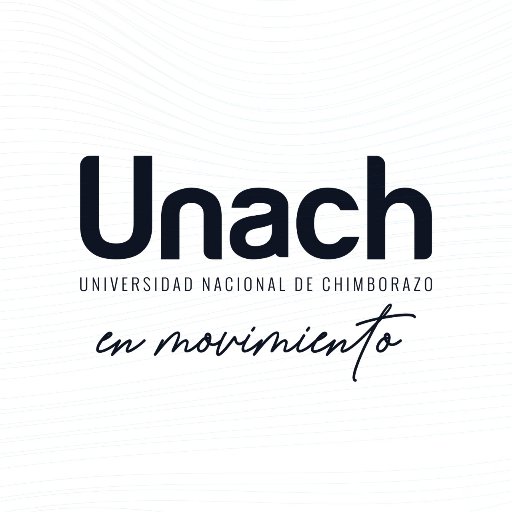 Maestría en Psicología Clínica, Mención Psicoterapia
Psicopatología Clínica
Alteraciones Afectivas
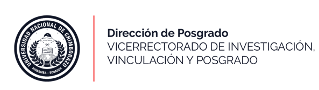 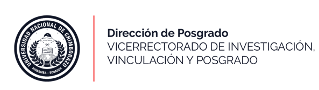 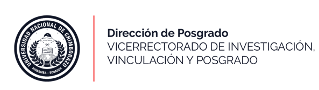 Alteraciones Cognitivas
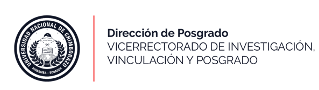 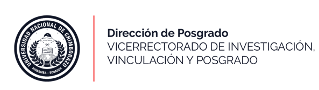 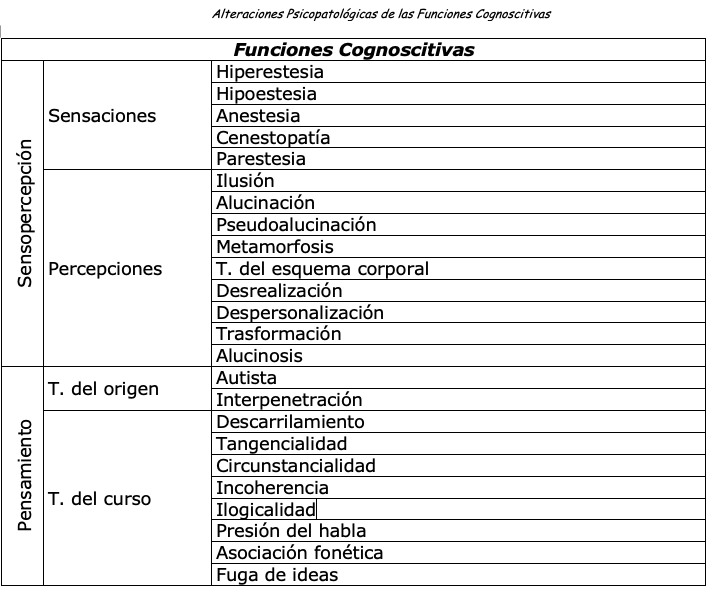 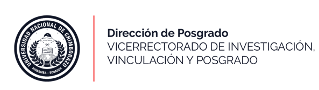 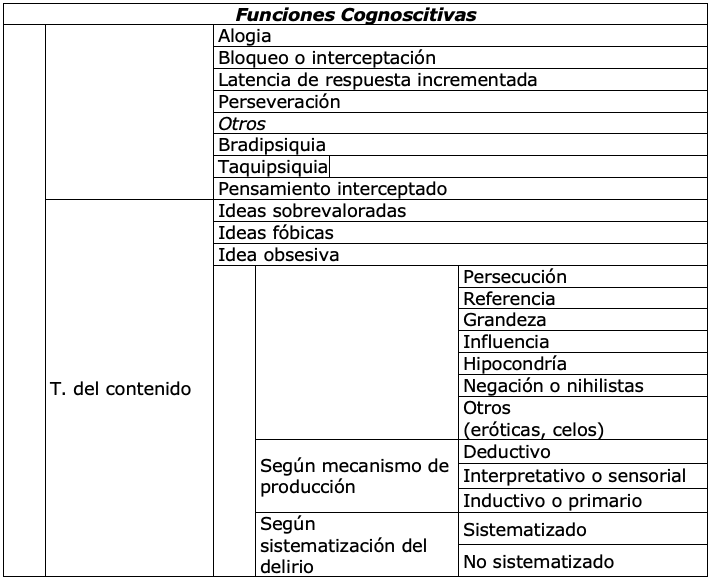 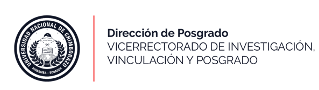 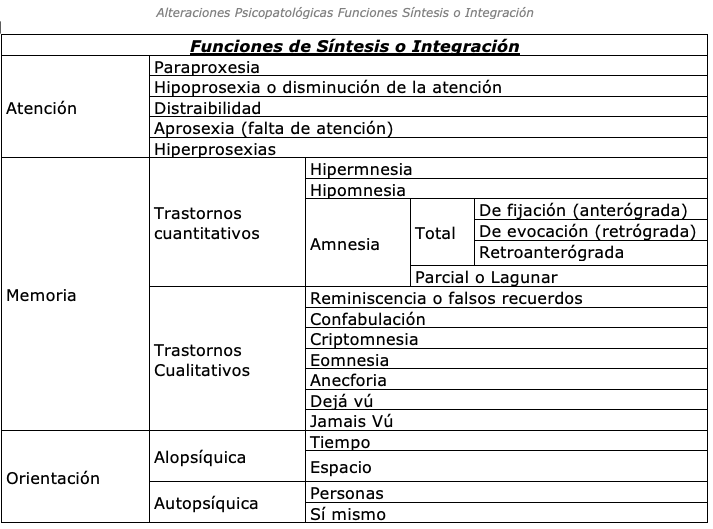 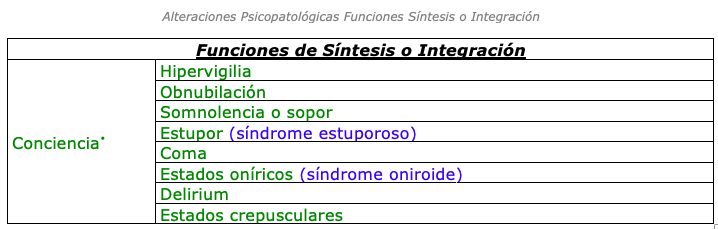 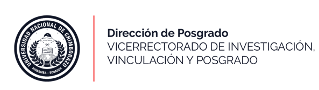 Alteraciones Conativas
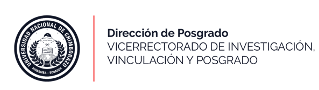 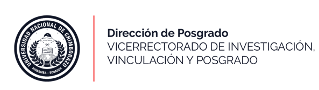 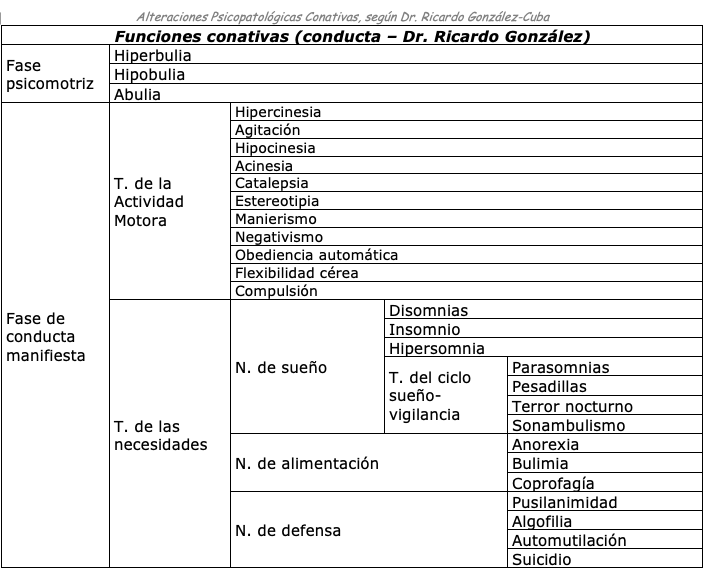 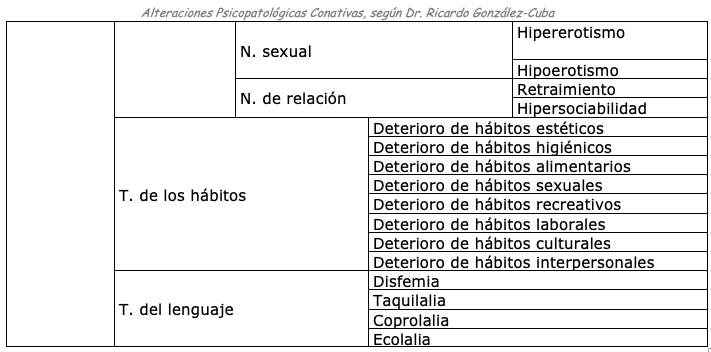 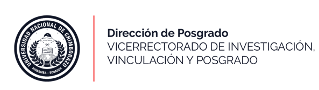 Síndromes Psicopatológicos
Síndrome de obnubilación
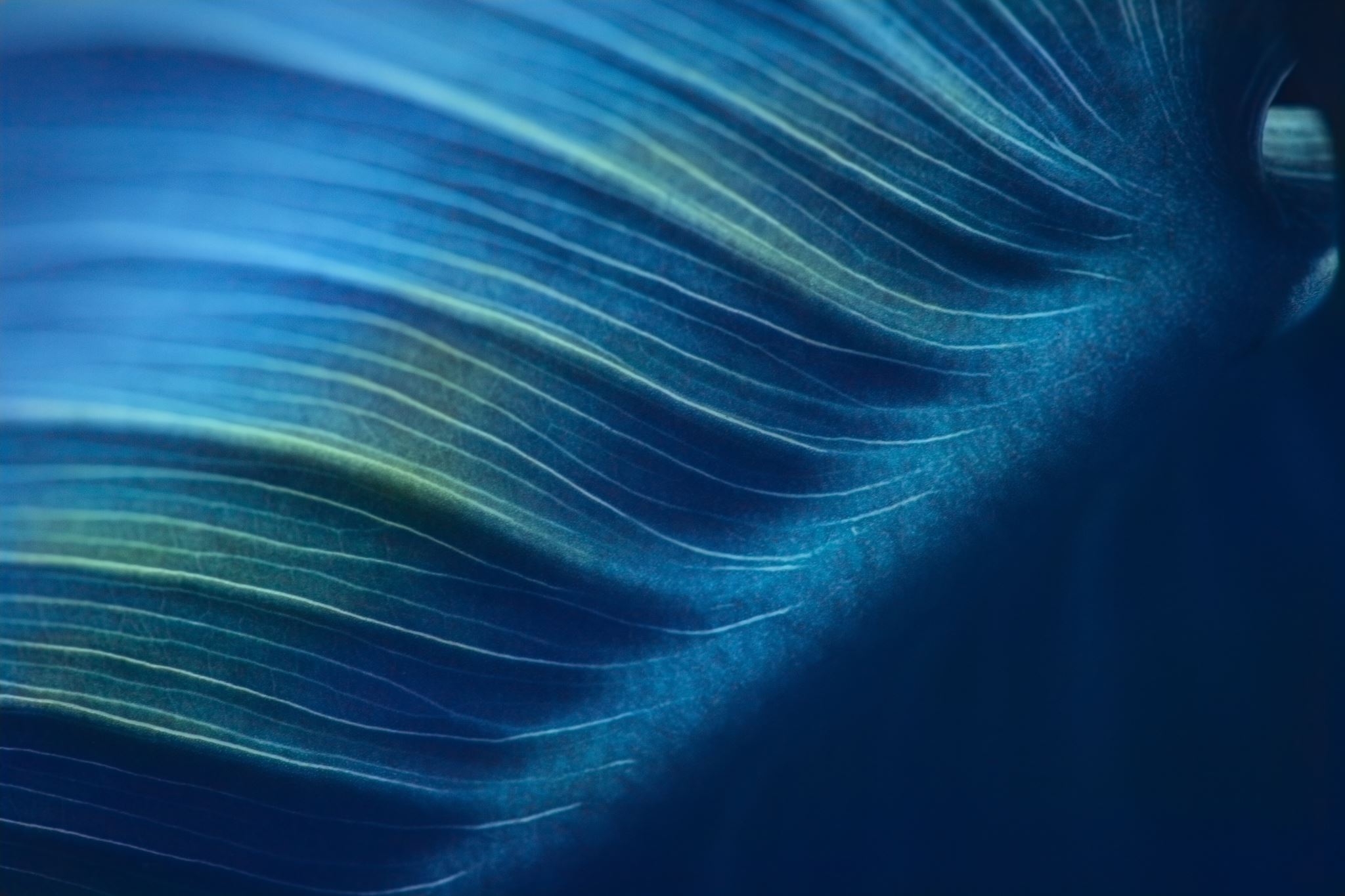 Síndrome de delirium
Síndrome oniroide
Síndrome de estado crepuscular
Síndrome oligofrénico
Síndrome demencial
Funciones de síntesis: vigilia normal, atención distráctil, desorientación en casos avanzados. 
Funciones de relación: afectadas globalmente. 
Funciones cognoscitivas: pensamiento concreto, perseverante, prolijo, a veces delirante. 
Funciones afectivas: indiferencia o labilidad, explosividad. 
Conducta: afección de hábitos, trastornos globales de las necesidades.
Síndrome apatoabúlico
Funciones de síntesis: vigilia normal, atención distráctil, hipomnesia, se puede llegar a la desorientación apática. 
Funciones de relación: muy afectadas. 
Funciones cognoscitivas: síntomas residuales en sensopercepciones y pensamiento, curso asociado lentificado. 
Funciones afectivas: indiferencia. 
Conducta: abulia, hipocinesia, toma de necesidades, toma de hábitos.
Síndrome esquizofrénico
Funciones de síntesis: vigilia normal, atención orientada a sí mismo, memoria sin alteraciones, orientación conservada. 
Funciones de relación: afectación global. 
Funciones cognoscitivas: riqueza alucinatoria, pensamiento autista; bloqueo; disgregación. 
Funciones afectivas: ambivalencia afectiva. 
Conducta: abulia, conducta incomprensible.
Síndrome paranoico
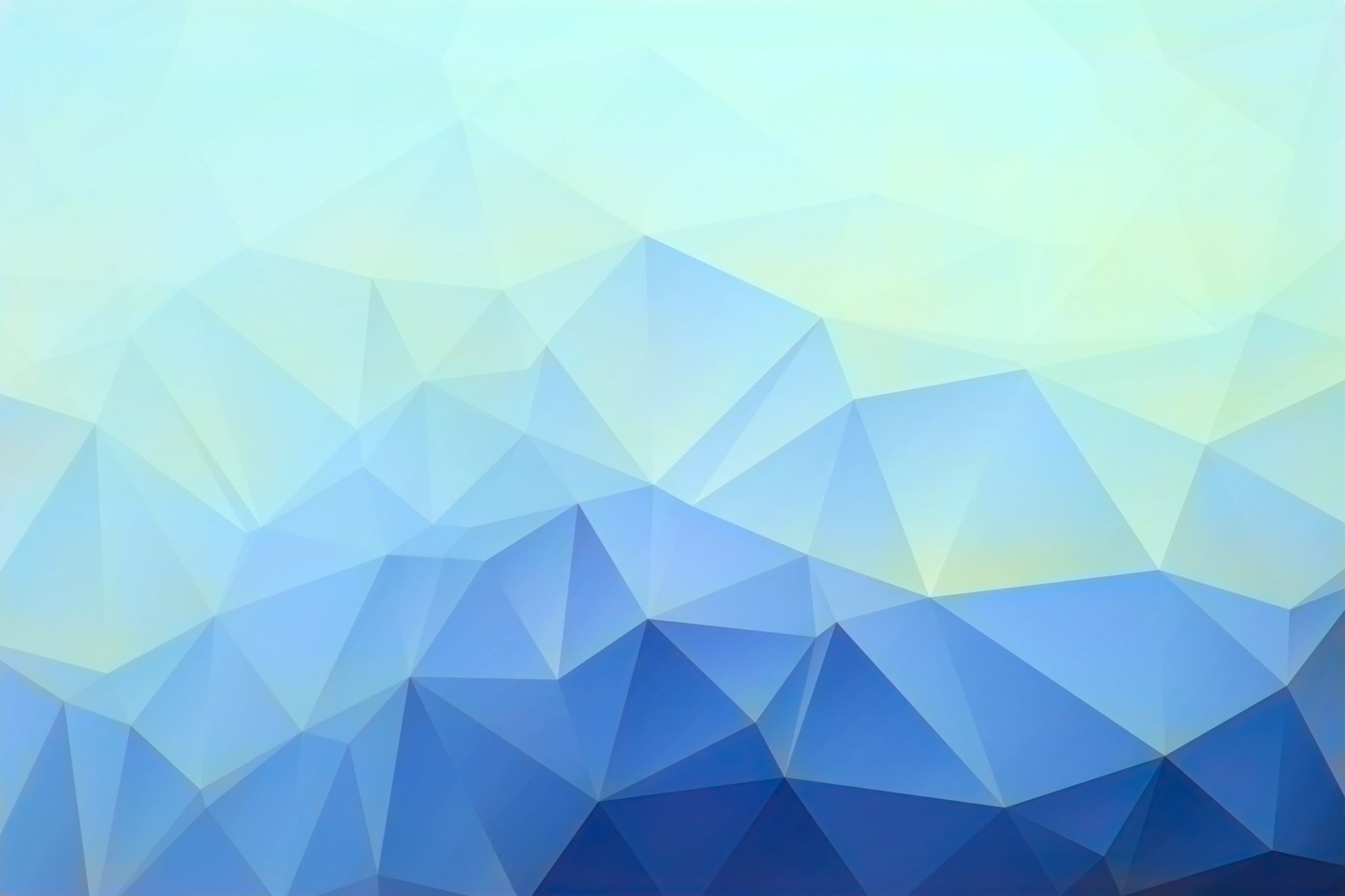 Síndrome paranoide
Síndrome de automatismo psíquico
Funciones de síntesis: vigilia normal, atención dirigida hacia dentro, memoria conservada, orientación conservada. 
Funciones cognoscitivas: pseudoalucinaciones auditivas, despersonalización, desrealización, pensamiento autista, delirio de influencia, robo del pensamiento. 
Funciones afectivas: disociación ideoafectiva, apatía. 
Conducta: hipoabulia, alteración de necesidades y hábitos.
Síndrome maníaco
Síndrome depresivo
Funciones de síntesis: vigilia normal, atención hiperconcentrada, memoria disminuida.
Funciones de relación: minusvalía, retraimiento, reducción de intereses. 
Funciones cognoscitivas: pensamiento de curso lento; ideas hipocondríacas y, en casos severos, ideas delirantes e ideas suicidas. 
Funciones afectivas: hipotimia, ansiedad. 
Conducta: hipobulia, hipocinesia; alteración de hábitos, necesidades.
Síndrome afectivoansioso
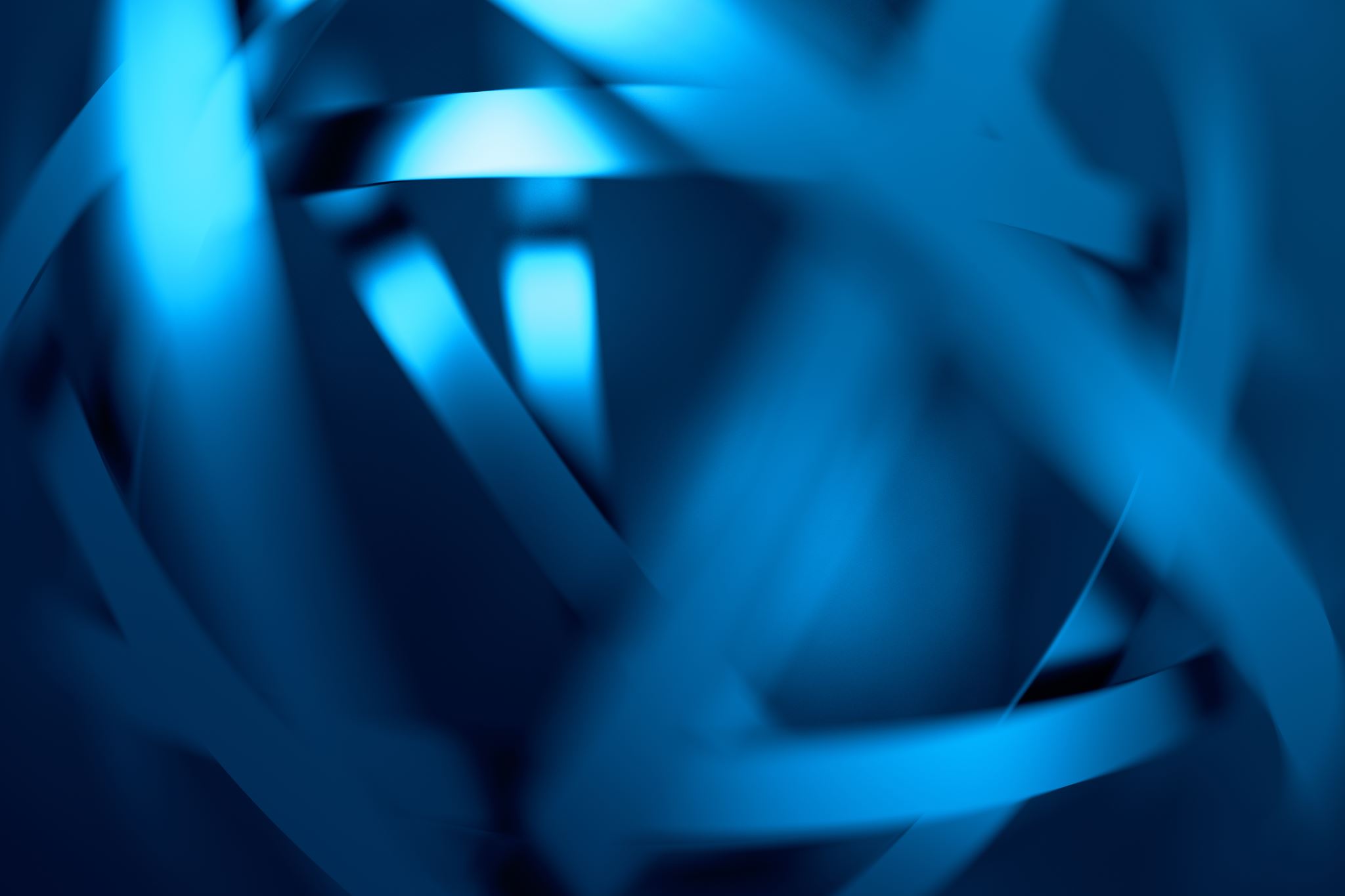 Síndrome estuporoso
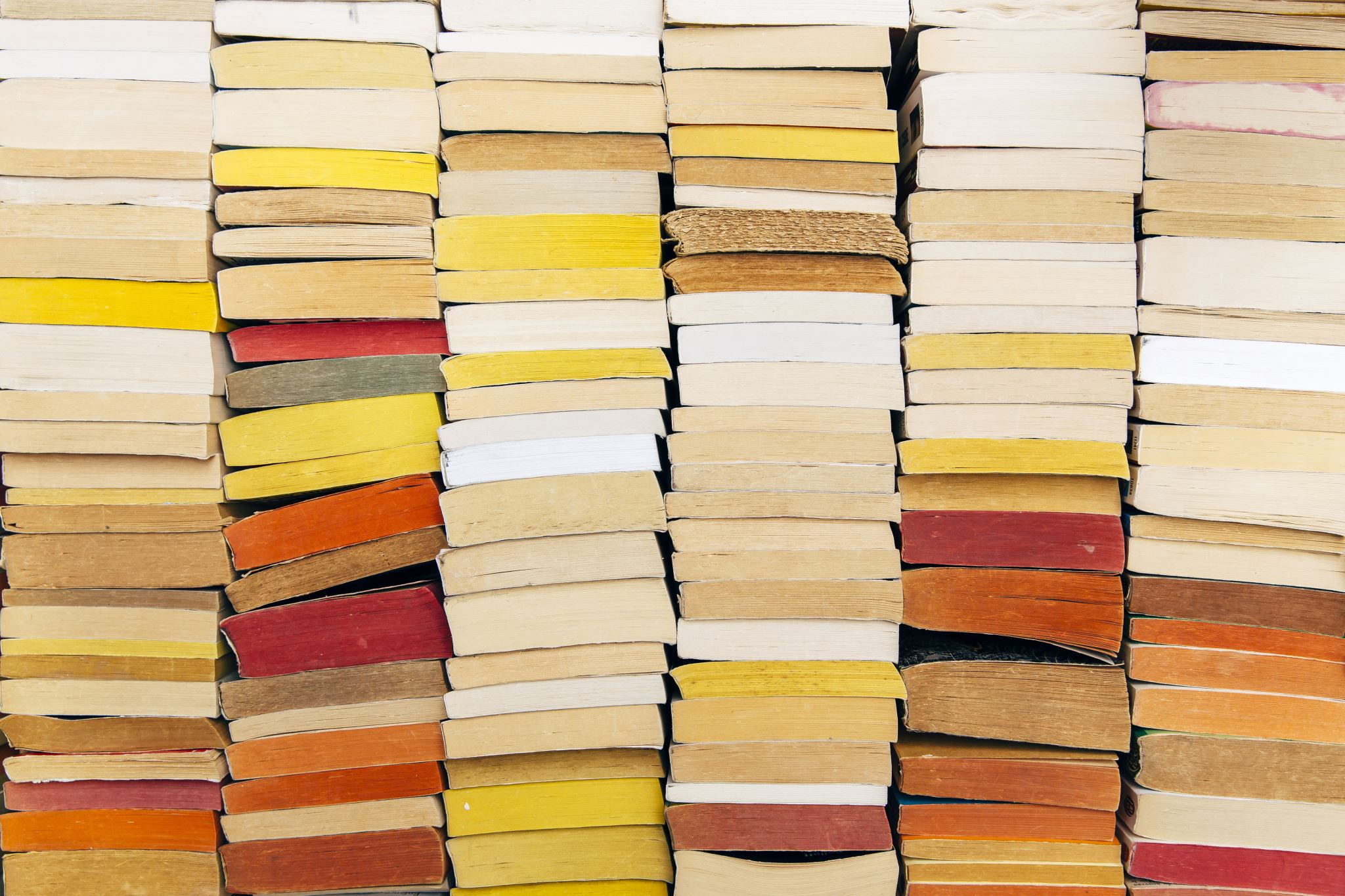 Síndrome hipercinético
Predominio de los movimientos voluntarios (hiperactividad) o involuntarios (agitación) 


En los cuadros maníacos y catatónicos, en los que el nivel de vigilia está conservado.
En los cuadros disociativos-histriónicos u ocasionados por estrés agudo-orgánicos, donde el nivel de vigilia está afectado.
Síndrome asténico
Trastornos del estado de ánimo
Episodio depresivo
Episodio Maniaco
Trastorno bipolar
Trastornos depresivos recurrentes
Trastornos afectivos persistentes